Муниципальное бюджетное дошкольное образовательное учреждение детский сад комбинированного вида № 38 «Колокольчик» г. Светлоград Петровского  муниципального районасредняя комбинированная  группа «Буратино»2018 -2019 учебный год.
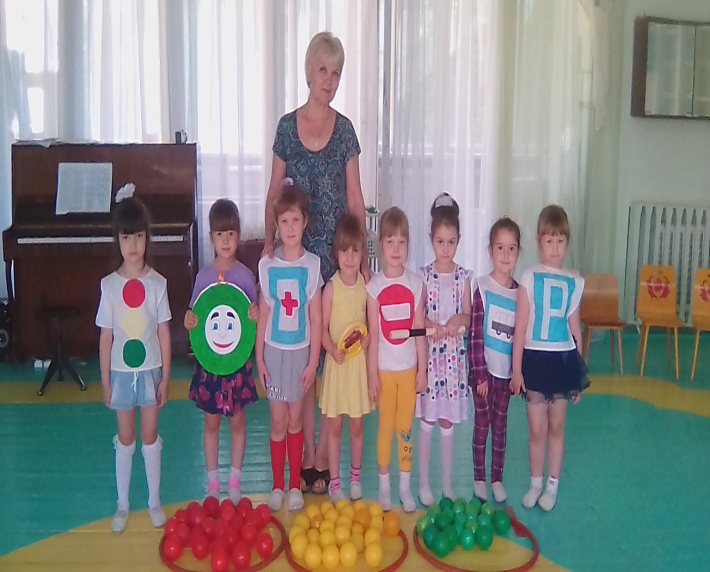 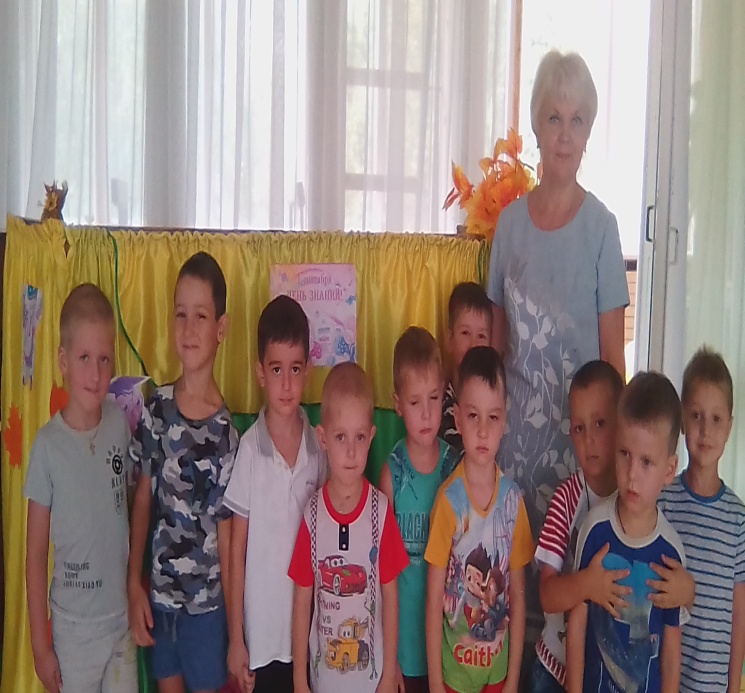 Старшая комбинированная  группа  «Буратино» 
  2018–2019  учебный год.
Воспитатели:  Беляева Наталья Максимовна(высшая категория)
                          Барыленко Алла Ивановна      (высшая категория)
Помощник воспитателя: Гаврилова Елена Валерьевна
Состав группы:
Всего - 23  ребенка.
Возраст детей: от 5 до  6 лет.
Мальчиков -14 человек;  Девочек  -9 человек.
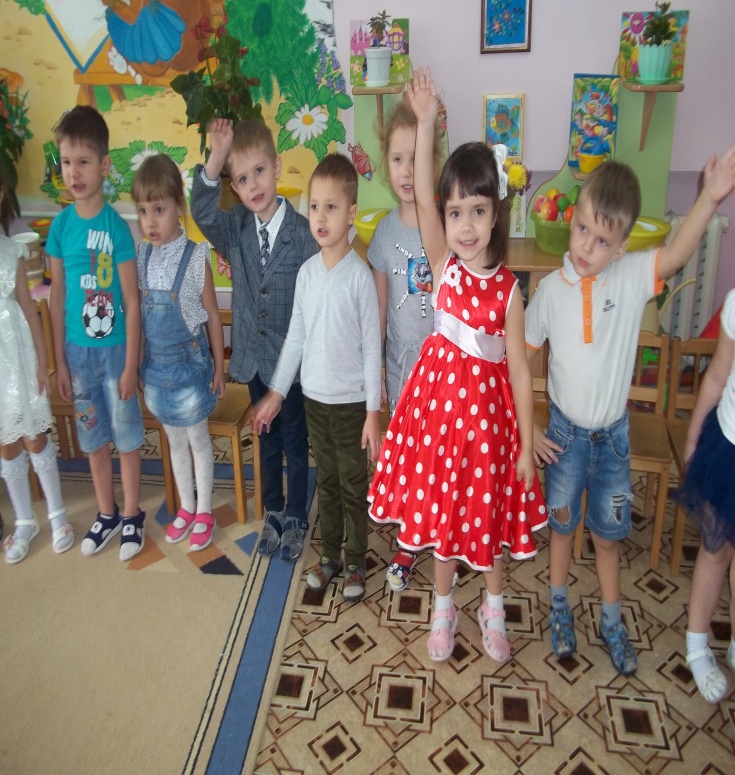 Рабочая программа составлена в виде развернутого перспективного планирования на основе примерной основной общеобразовательной программы дошкольного образования «От рождения до школы» под ред. Н.Е. Вераксы, Т.С. Комаровой, М.А. Васильевой и основной образовательной программой МБДОУ ДС №38 «Колокольчик» г.Светлоград.
Рабочая программа для детей 5-6лет (старшая группа) составлена по образовательным областям: физическое развитие, социально-коммуникативное развитие, познавательное развитие, художественно-эстетическое развитие, речевое развитие.
В программе определены виды интеграций образовательных направлений и целевые ориентиры развития ребенка. 
 
          Нормативное обеспечение образовательной деятельности ДОУ.
В связи с этим воспитательно - образовательные задачи в группе опираются на новые педагогические технологии, инновационные методики с учётом индивидуально-психологических, физиологических особенностей каждого ребёнка и с использованием здоровье сберегающих технологий. 
В группе обеспечены условия для  систематической работы, для всестороннего воспитания и обучения детей. 
Для этого в средней группе созданы следующие  центры:
•Центры умеренной активности: «Математический центр», «Литературный центр»,  «Центр Природы»,  «Центр патриотического воспитания», «Театрализованный центр».
 • Центры средней активности: «Центр конструирования», «Центр экспериментирования», «Центр детского творчества», «Центр Безопасности»;
• Зона повышенной активности: «Спортивный центр», «Музыкальный центр», «Центр игры», «Уголок дежурства».
«центр природы.»
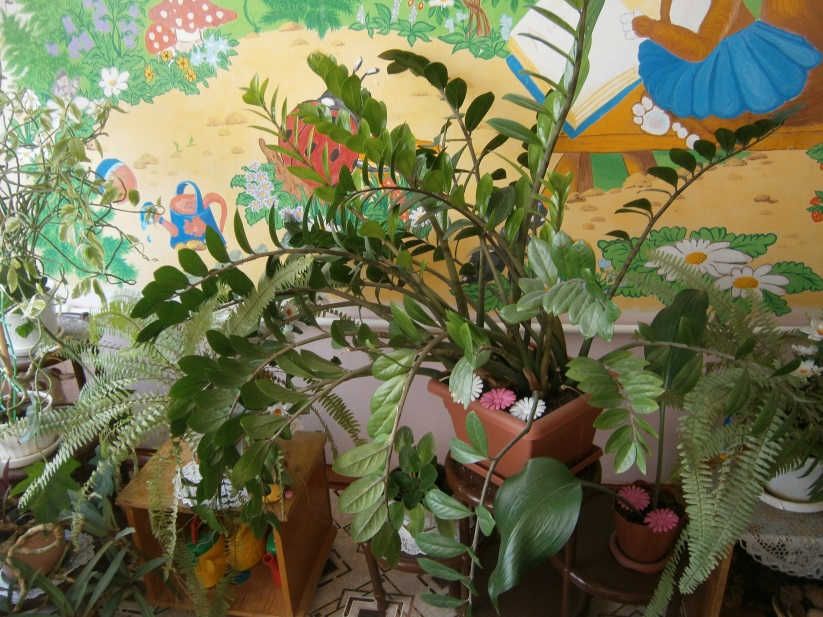 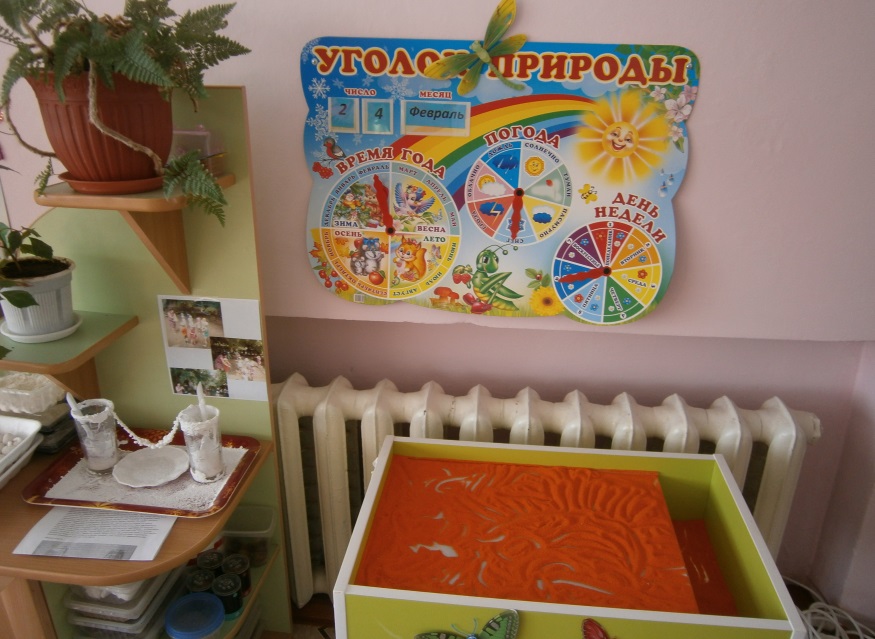 «центр конструирования.»
«мини центр безопасности.»
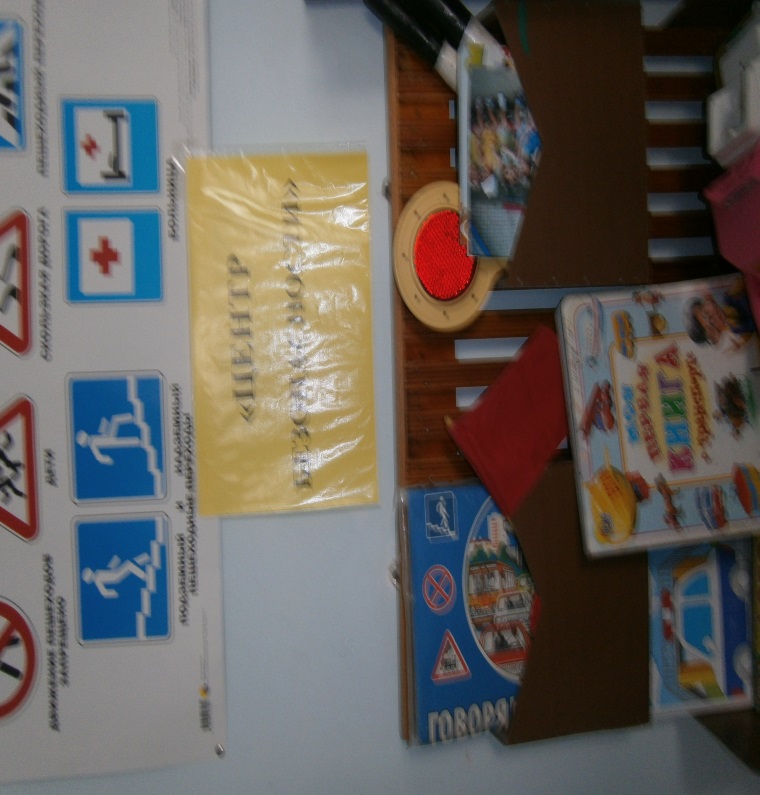 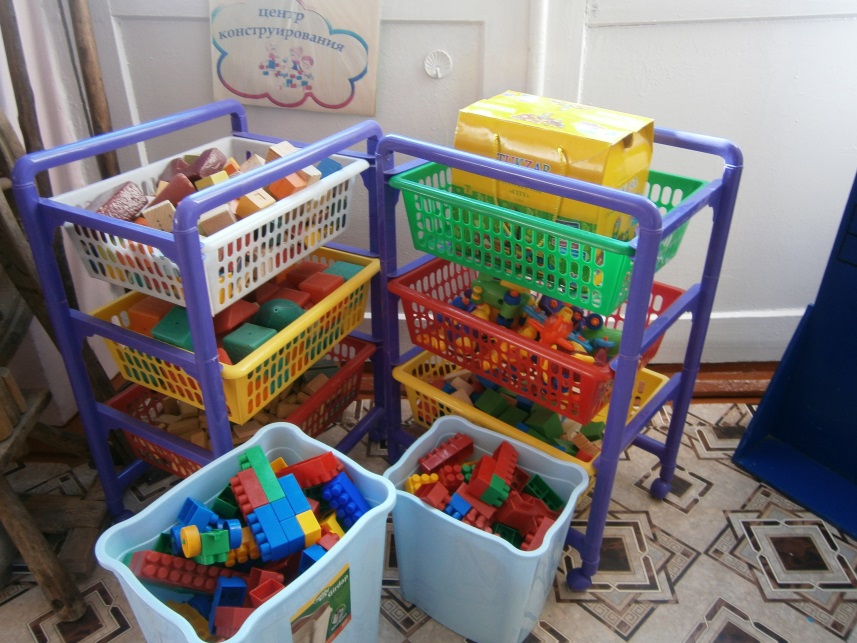 «математический мини центр.»
«в гостях у Маши.»
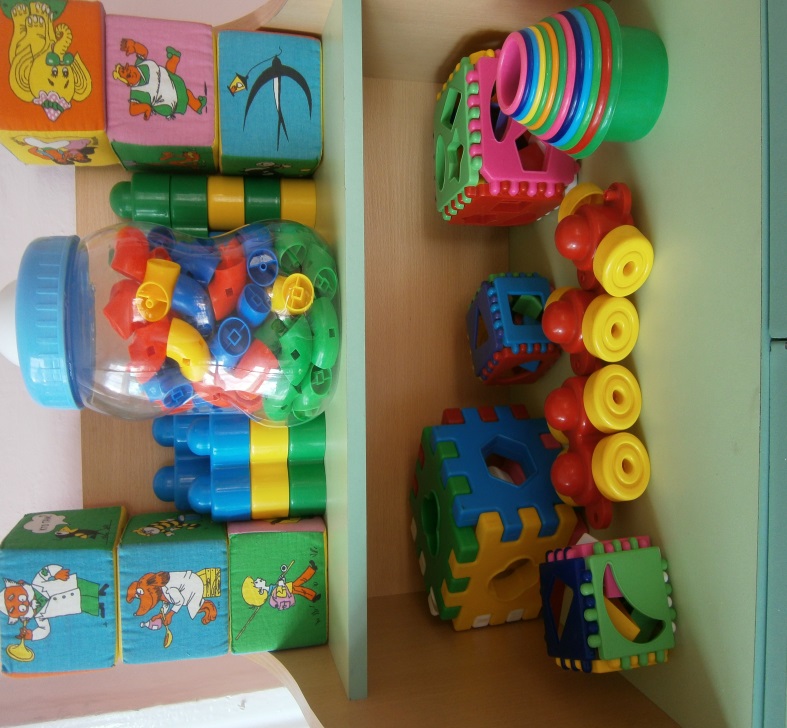 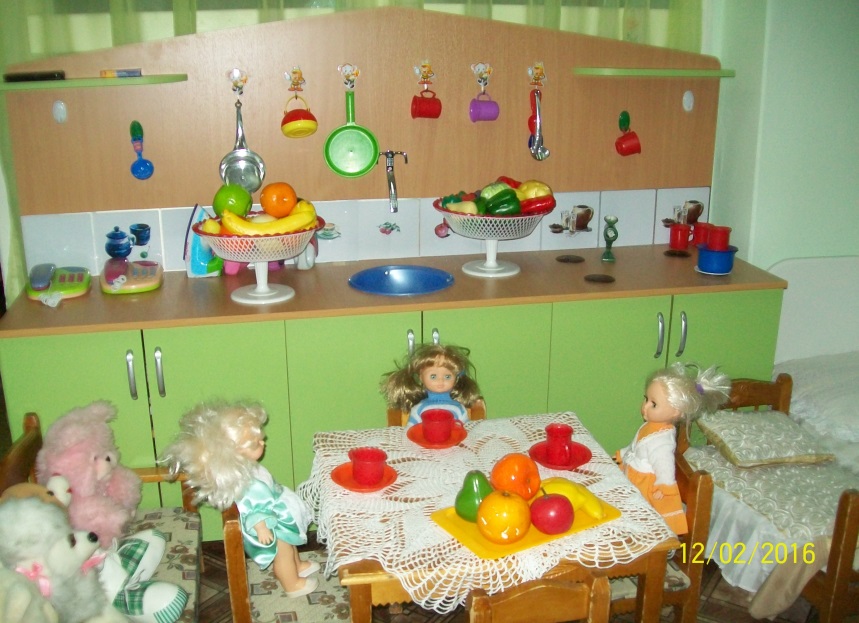 « центр игры.»
«театральный центр.»
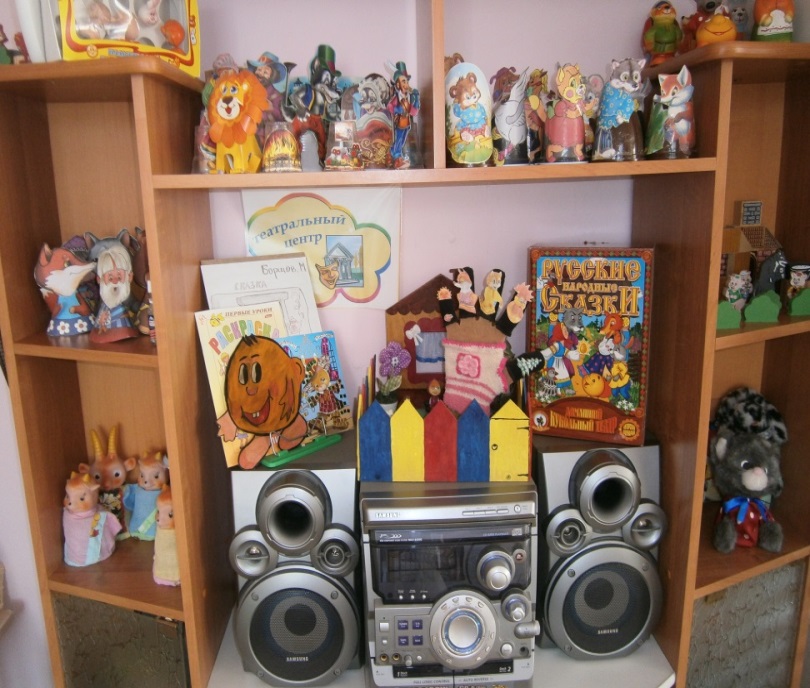 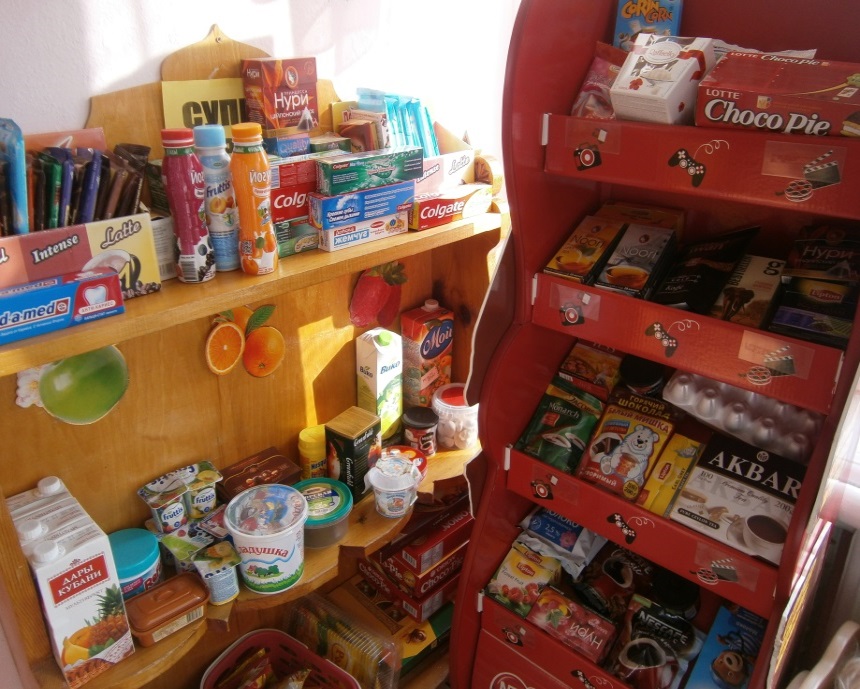 «музыкальный мини центр.»
«мини центр творчества.»
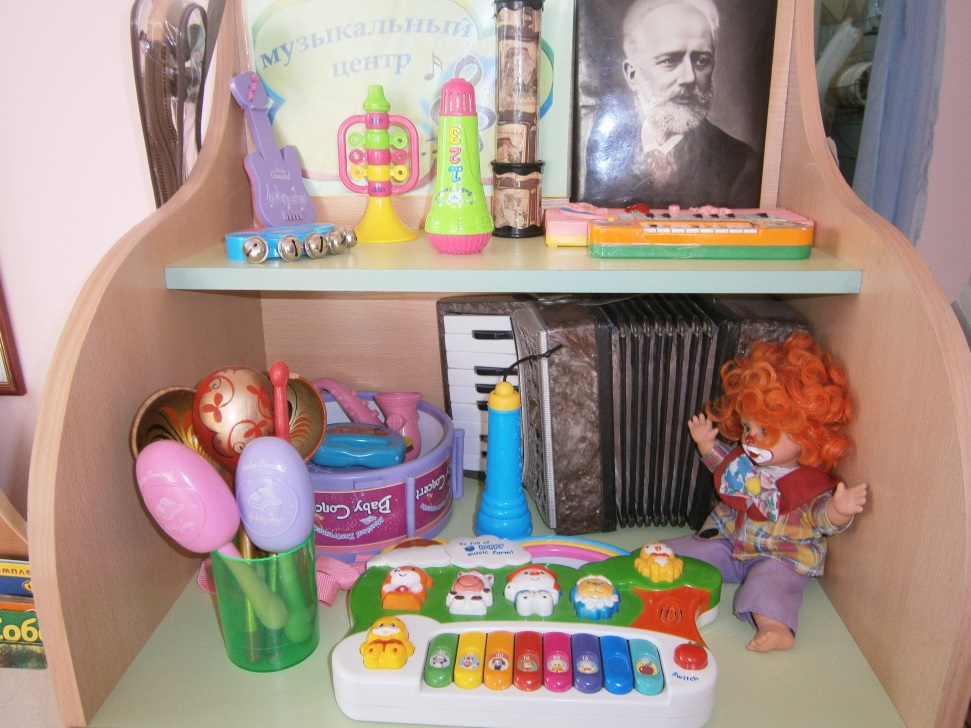 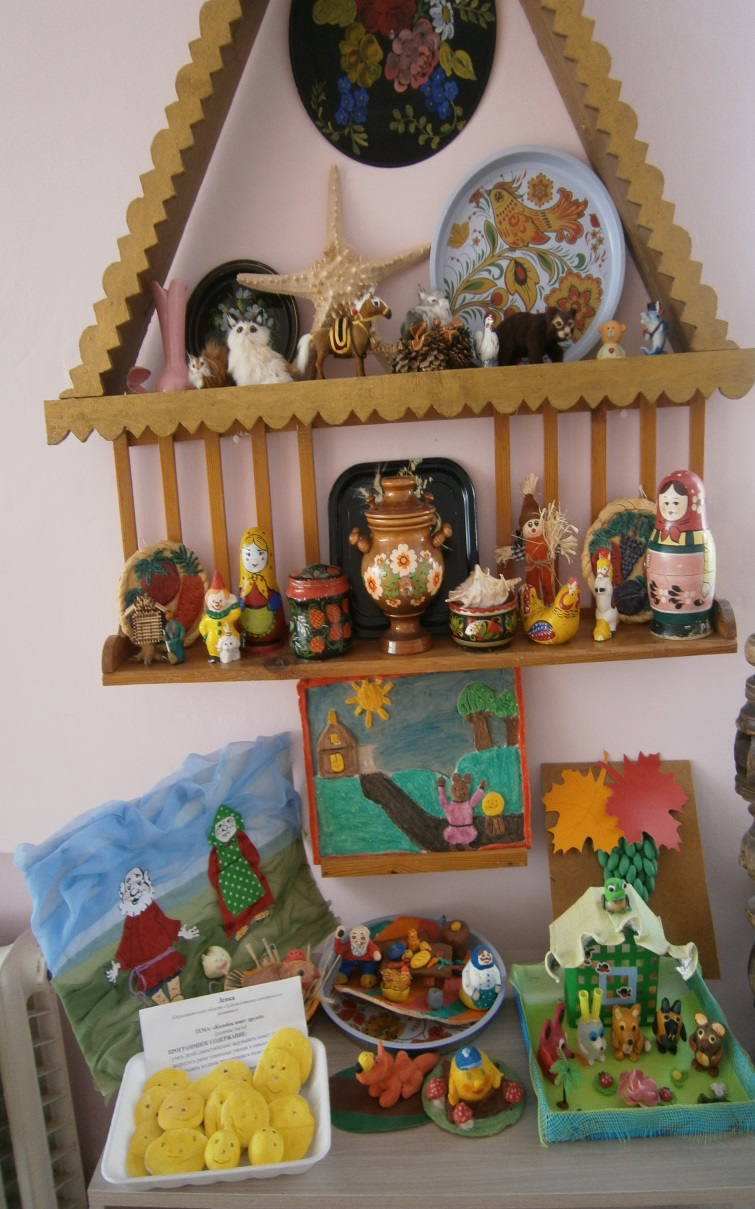 «литературный   центр.»
«мини центр ряженья «Красотка».
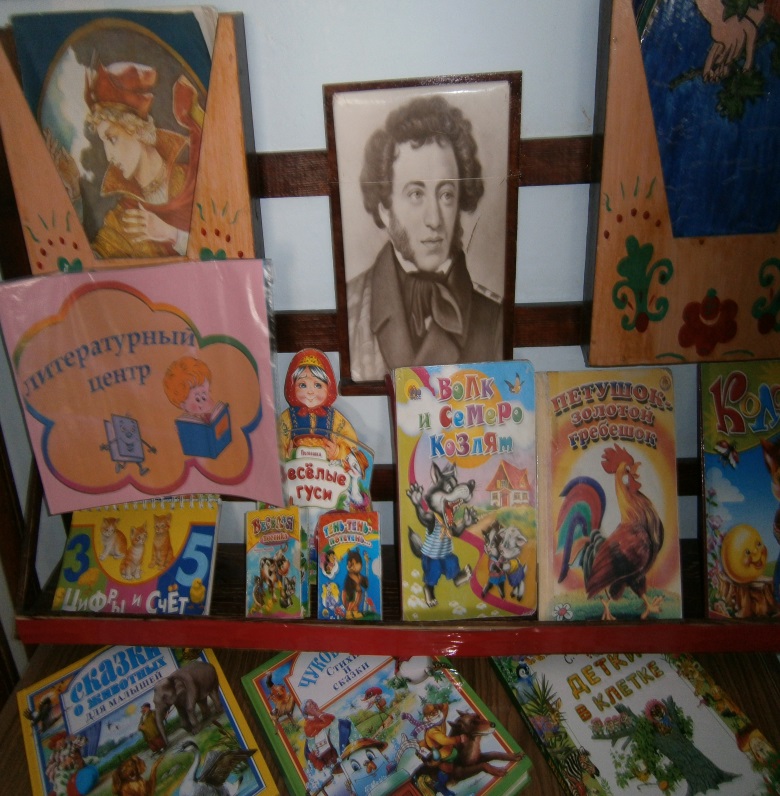 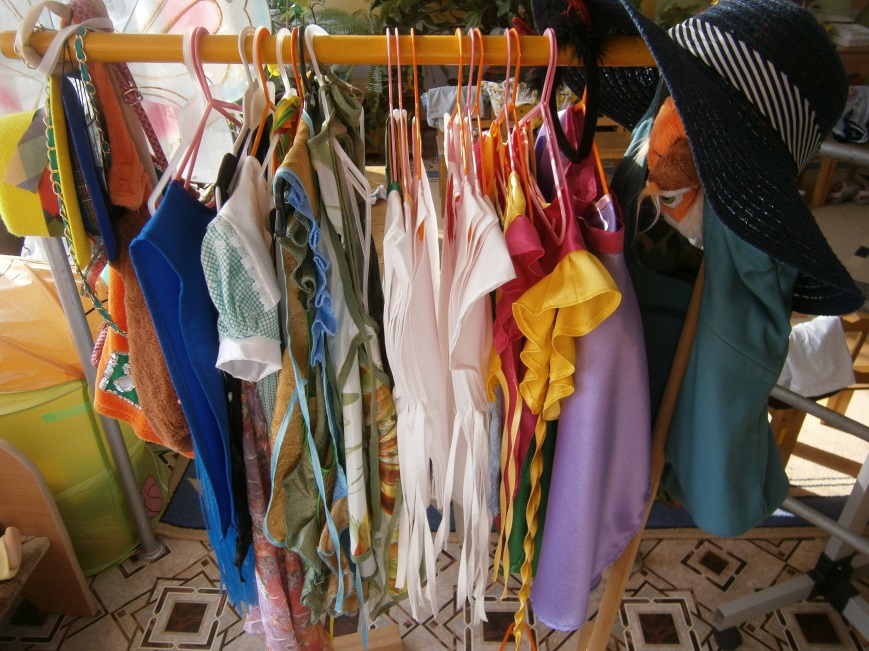 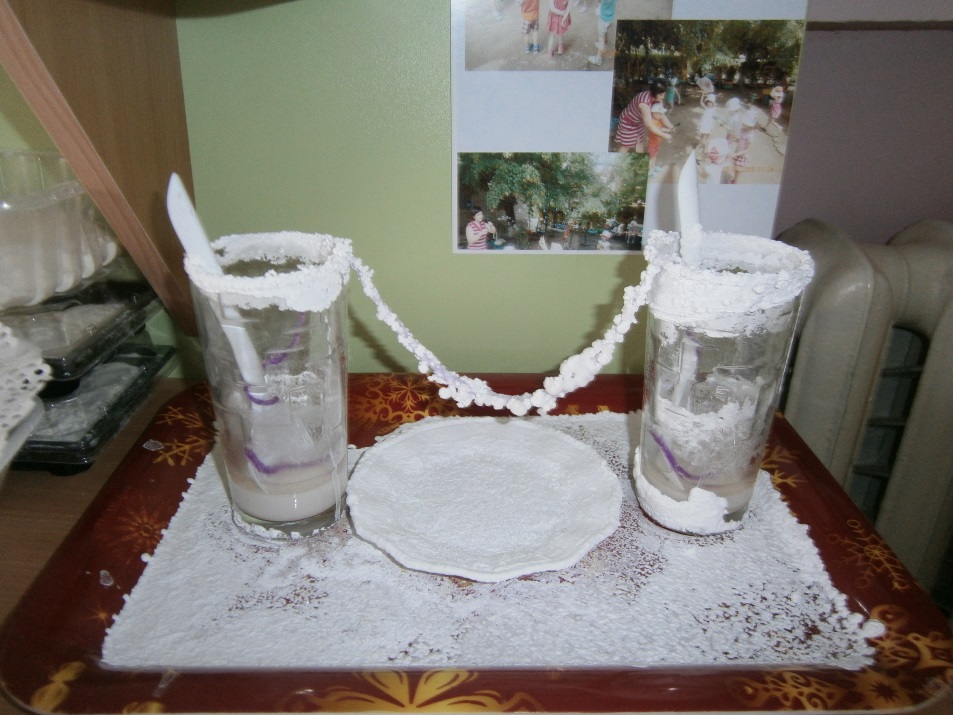 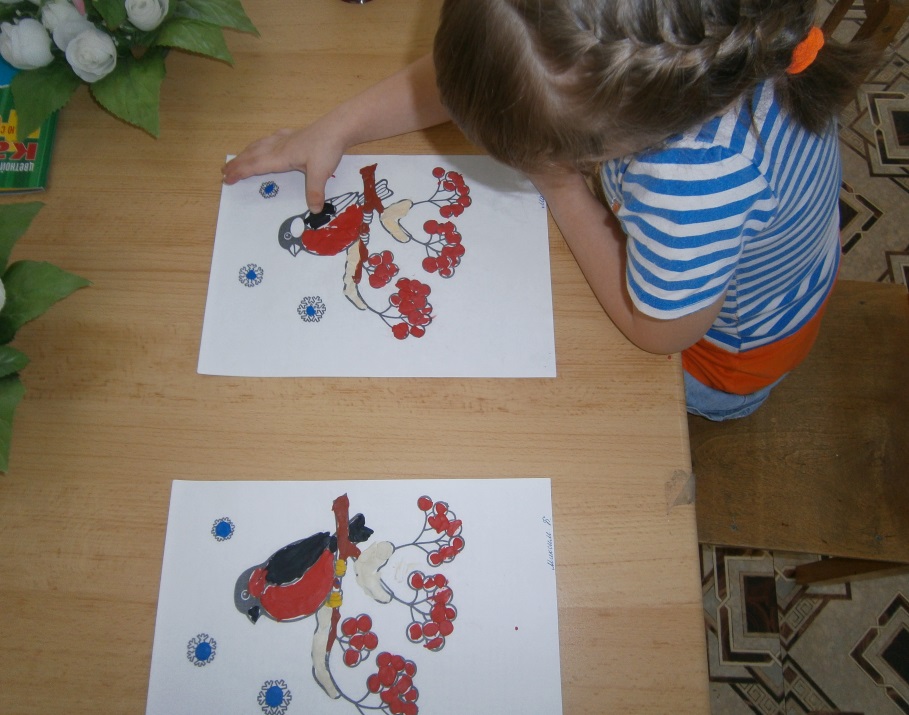 « центр экспериментирования.»
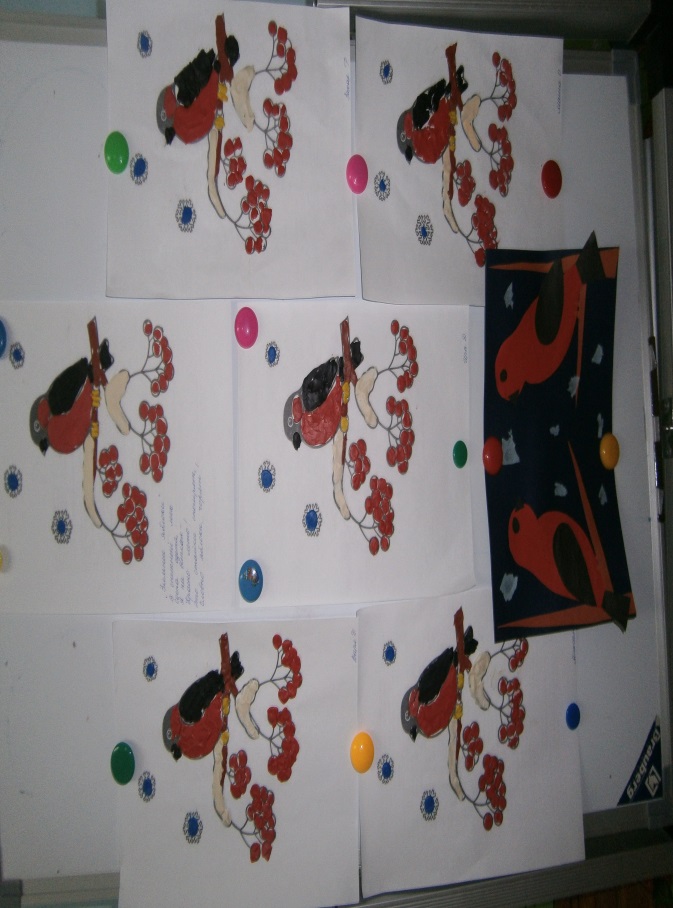 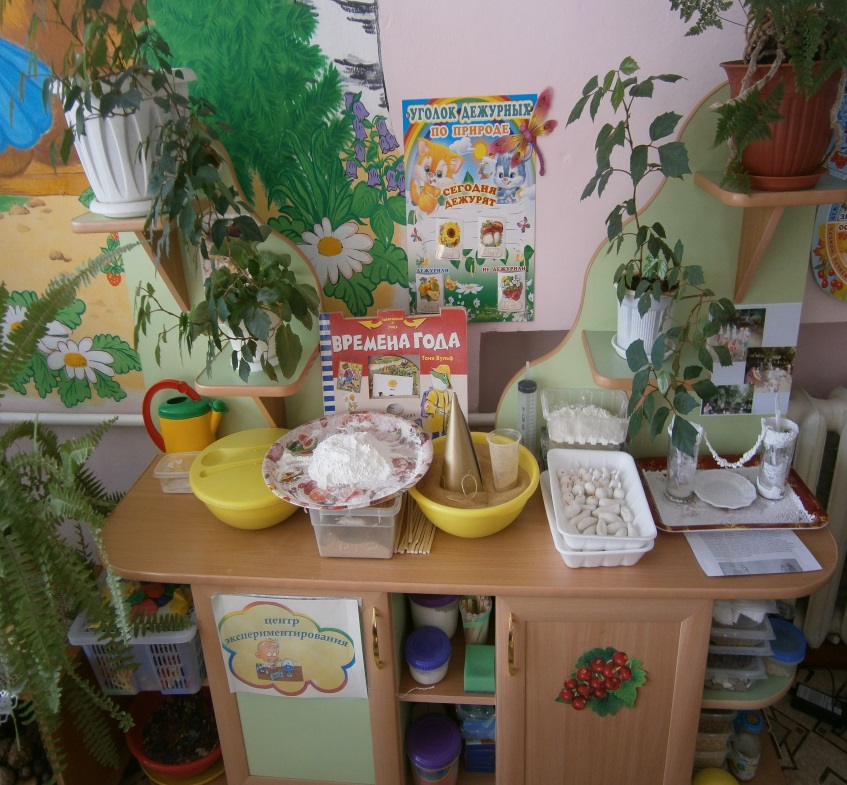